STEAM vasaros veiklaParuošė Skaistė KudžmaitėVarėnos „Pasakos“ vaikų l/dPriešmokyklinio ugdymo pedagogė
Eksperimento „Baliono raketa“ tikslas
Išsiaiškinti oro savybes ir galimybes.
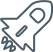 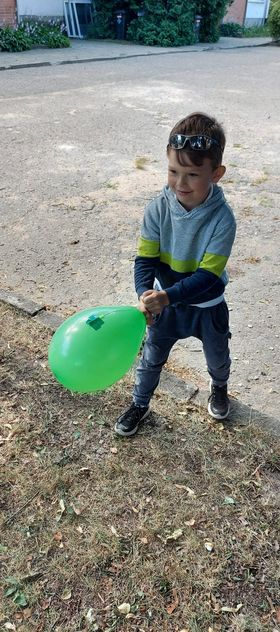 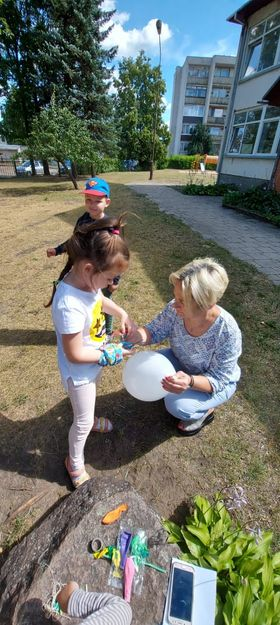 4
Pasiekti rezultatai
Padarė įvairias išvadas apie balioną ir orą, esantį jo viduje; kodėl balionas skrido, neskrido.
Aktyviai mąstė apie „raketos“ tobulinimą.
Susidomėjo tikromis raketomis, jų paleidimo būdais.
Eksperimento „Skęsta-neskęsta“ tikslas
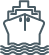 Skatinti vaikus stėbėti, tyrinėti,, susipažinti su apklausos metodu, sisteminti atsakymus ir daryti išvadas.
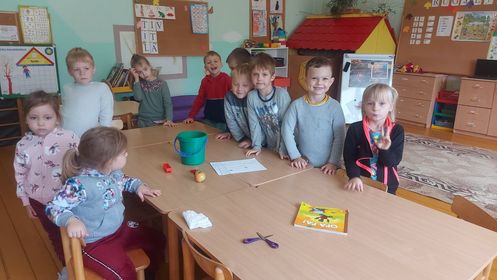 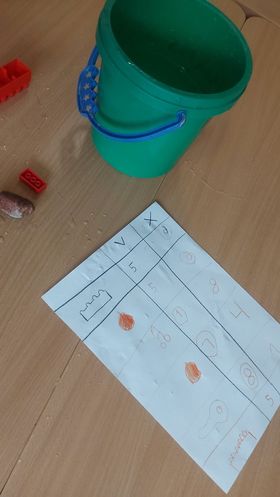 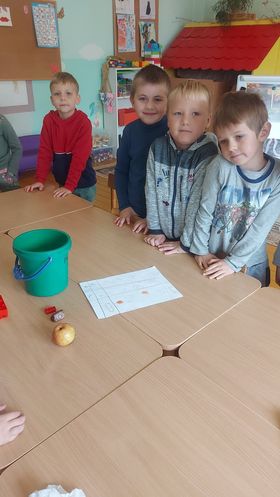 7
Pasiekti rezultatai
Susipažino su apklausos metodu.
Įtvirtino sąvokas „sunkus“, „lengvas“.
Tobulino bendravimo, bendradarbiavimo kompetenciją.
Praplėtė žinias apie mus supančius daiktus.
8
AČIŪ UŽ DĖMESĮ!